Lecture 05: Atomic Types
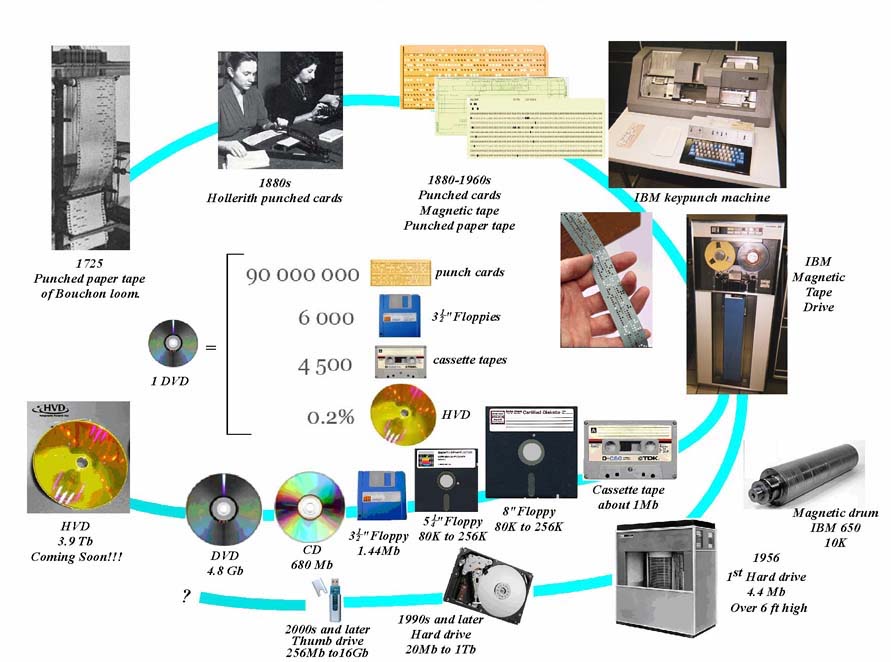 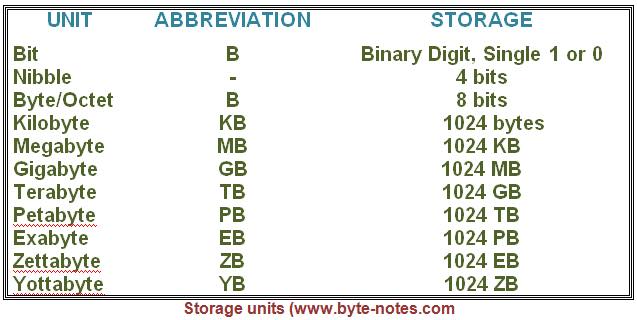 Resources:
TP: Atomic Types
Wiki: ASCII
Wiki: Unicode
Wiki: IEEE Floating-Point
Wiki: Binary Coded Decimal
Branah: ASCII Conversion
Topics:
Bytes and Chars
Short and Long Integers
Floats and Doubles
Signed and Unsigned
Bits and Bytes Revisited
Summary
Atomic Types: used to do basic math.
ASCII: the decimal codes used by characters follow the ASCII standard.
Unicode: some languages require more than 8 bits per character.
Binary Coded Decimal: positive integers use a format where each digit is represented by a fixed number of bits.
Two’s Complement: negative numbers use a two’s complement format.
IEEE Floating-Point Format: a logarithmic representation. They are not exact!